Especialidade Project AWARE
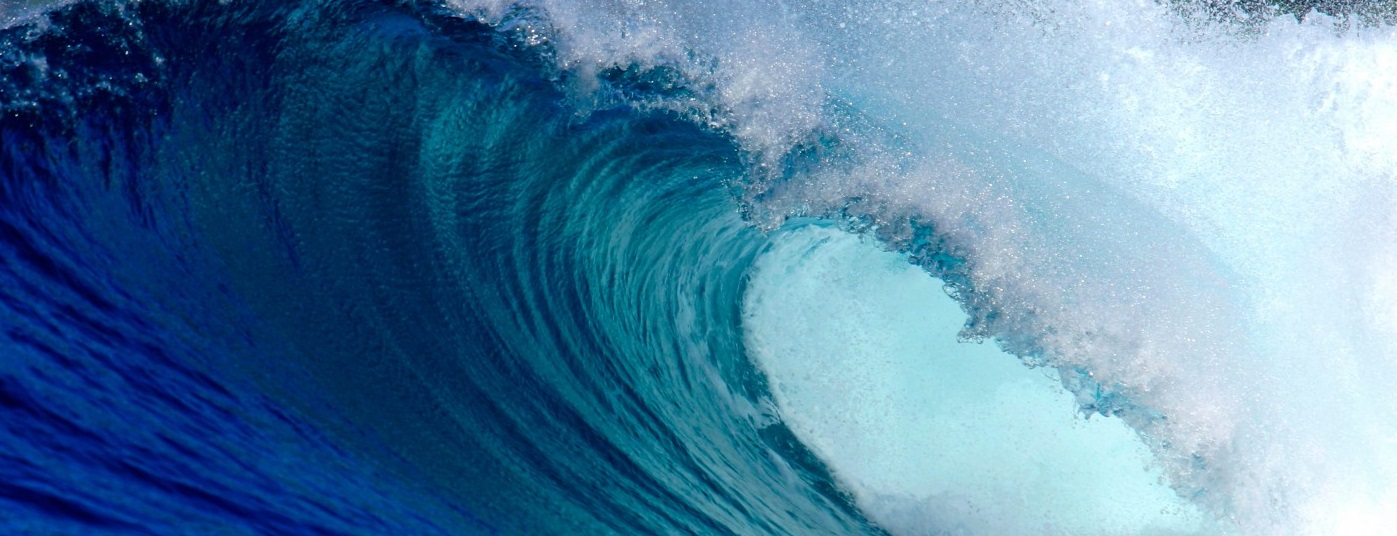 Guias das lições
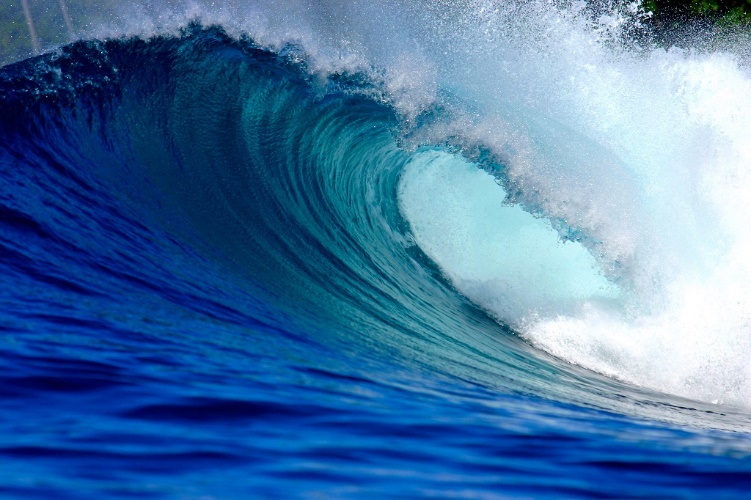 Visão geral
10 dicas para mergulhadores: Da conscientização à ação >> Workshops Tome uma atitude
Project AWARE e sua missão
Introdução e metas do curso
Revisão de conhecimento
Fique atento
Certificação
Introdução e metas do curso
Meta do curso:O curso de especialidade Project AWARE tem como foco desenvolver e expandir as ‘10 dicas de proteção do planeta oceano para mergulhadores’, para orientar e ajudar as pessoas a fazer a diferença na proteção do oceano
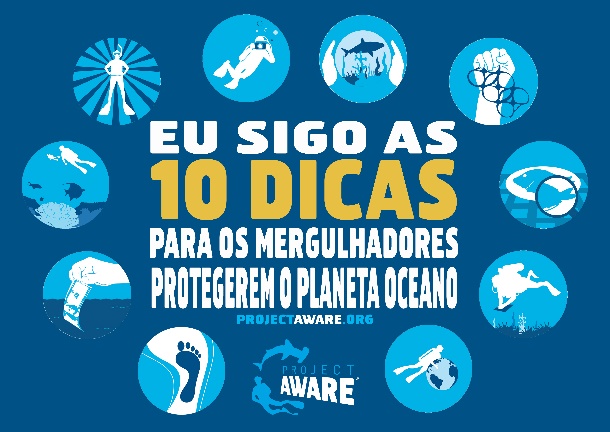 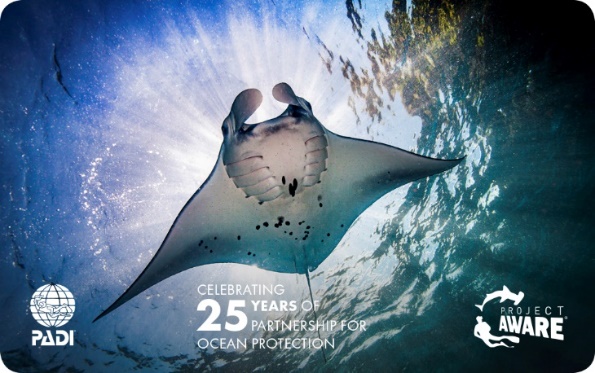 Certificação:Opte por fazer uma doação para receber a versão Project AWARE do cartão de certificação da PADI
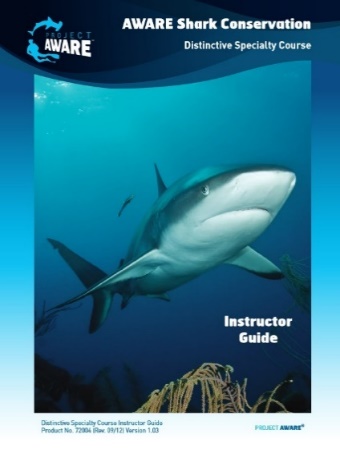 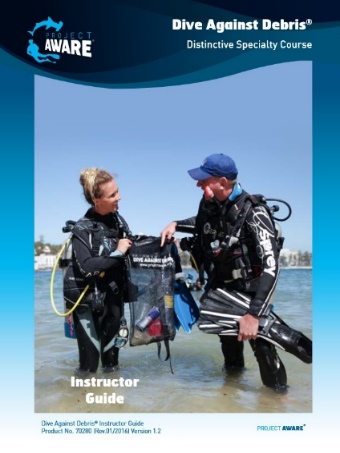 Outros cursos do Project AWARE:Participe também dos cursos de especialidade Dive Against Debris® e AWARE Shark Conservation
Project AWARE e sua missão
O Project AWARE é uma organização sem fins lucrativos registrada e um movimento global para a proteção do oceano, apoiado por uma comunidade com espírito de aventura
Visão: O retorno a um oceano limpo e saudável
Missão: Unir a paixão pela aventura oceânica com o objetivo da conservação marinha para gerar mudanças duradouras para o oceano
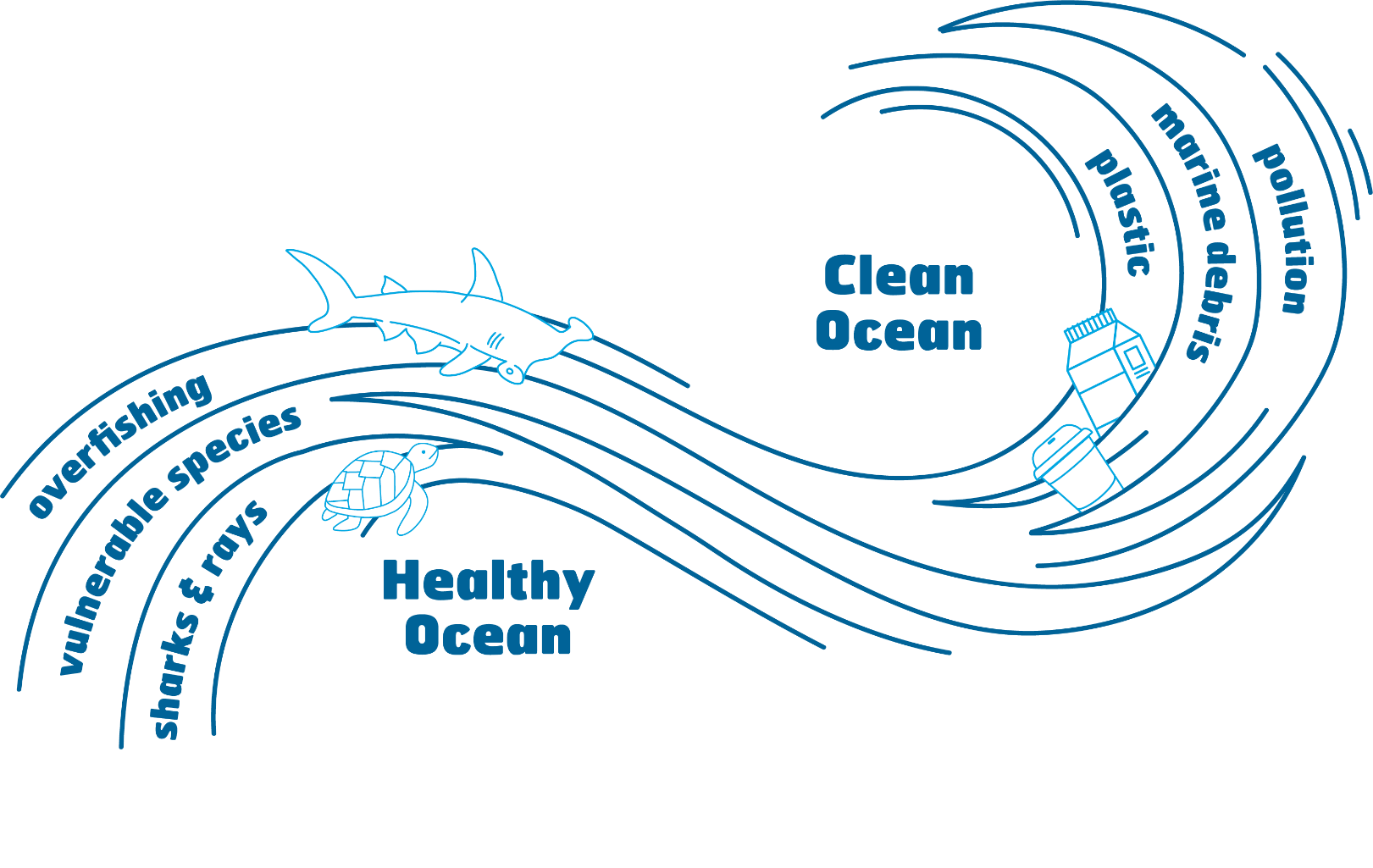 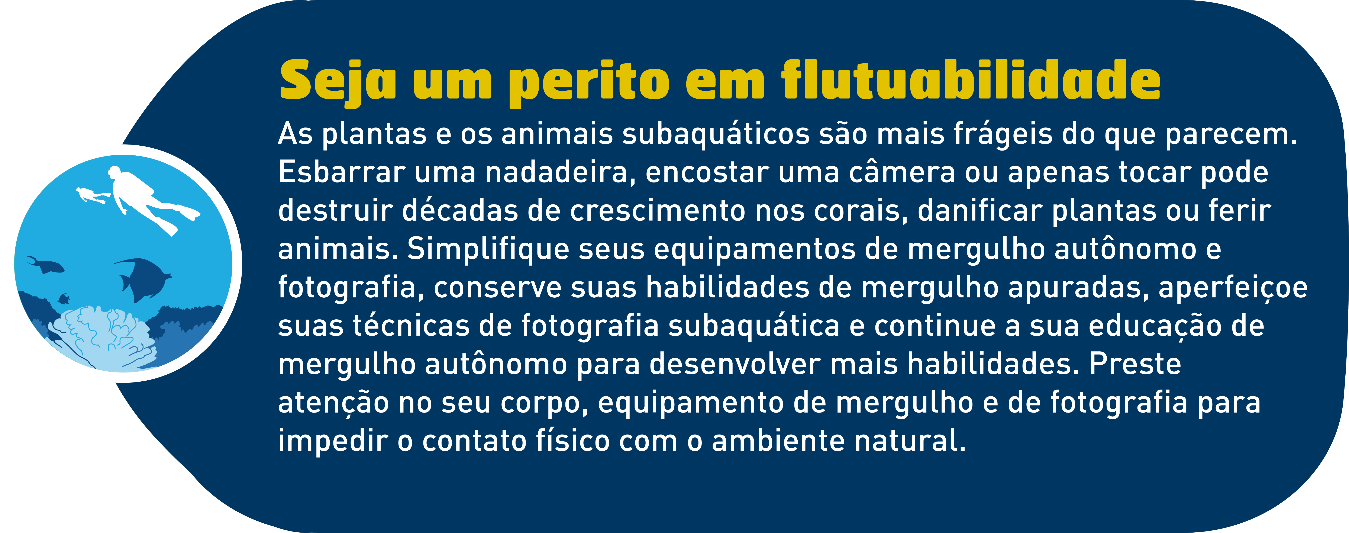 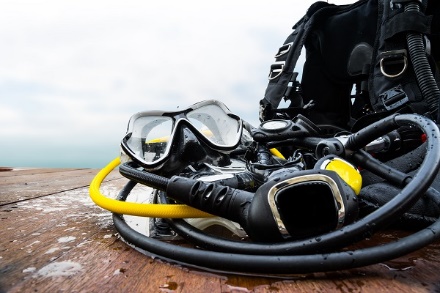 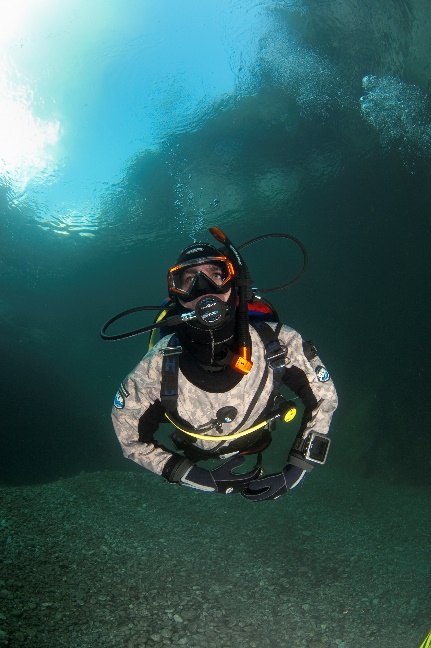 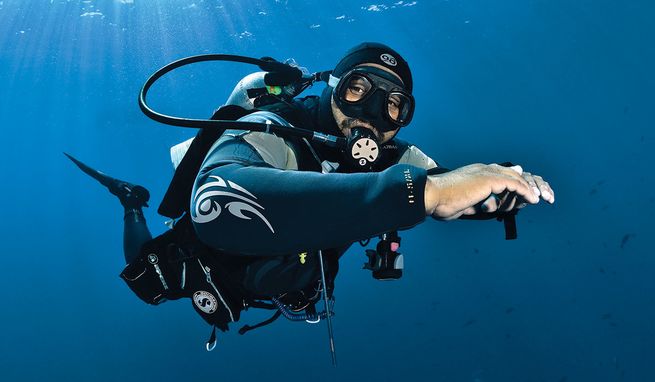 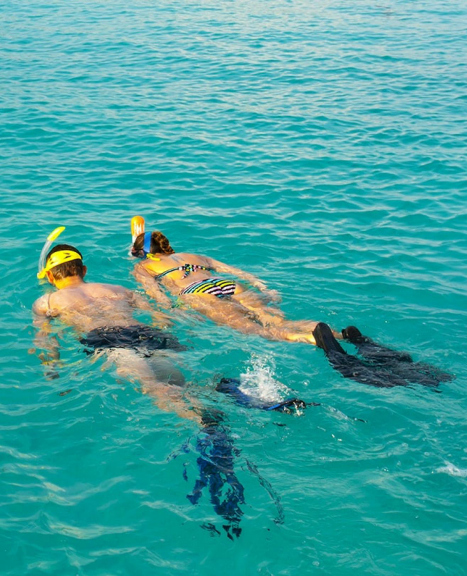 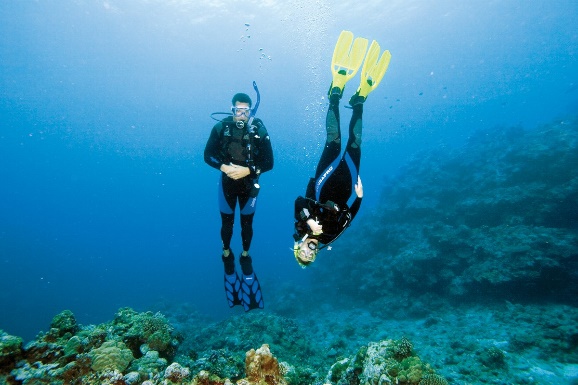 Workshop Tome uma atitudeSeja um perito em flutuabilidade
Identifique três atitudes que você pode tomar nos próximos seis meses para aperfeiçoar a sua flutuabilidade.
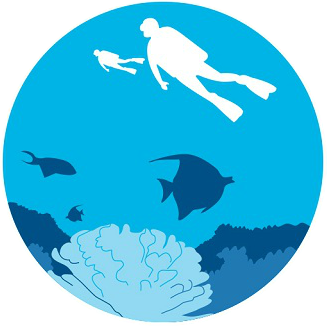 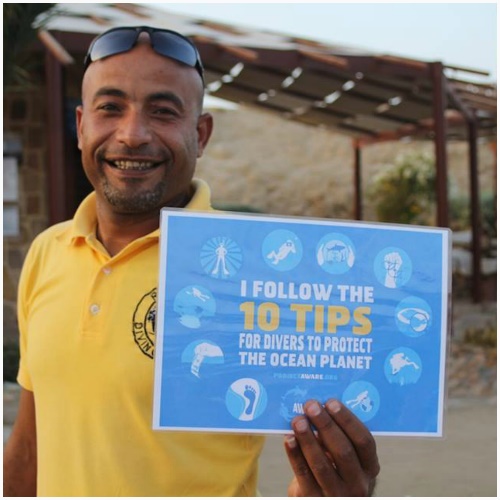 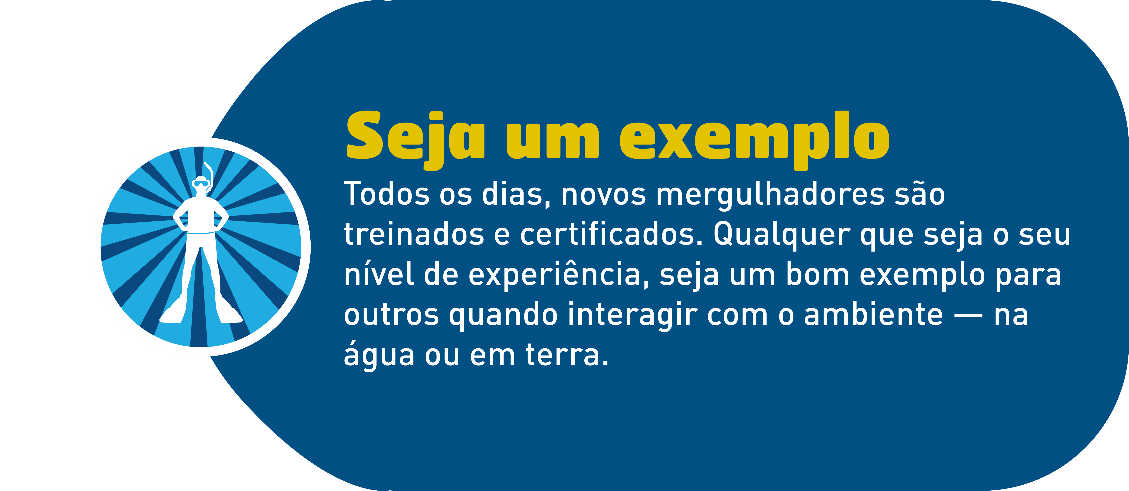 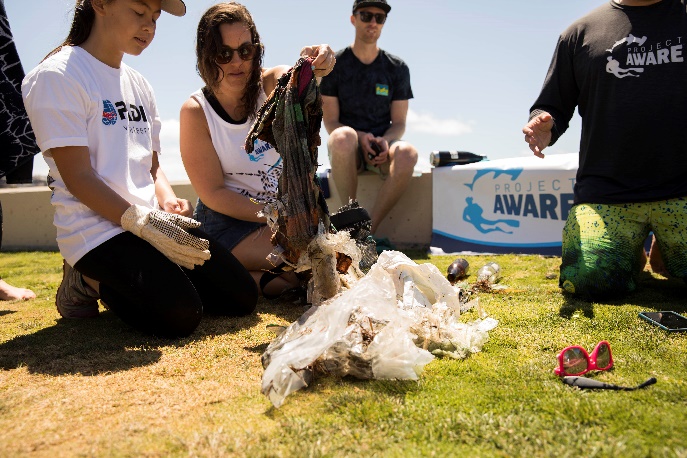 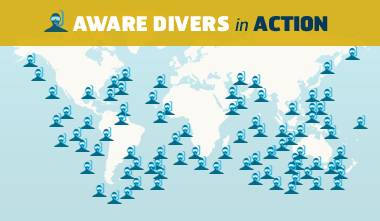 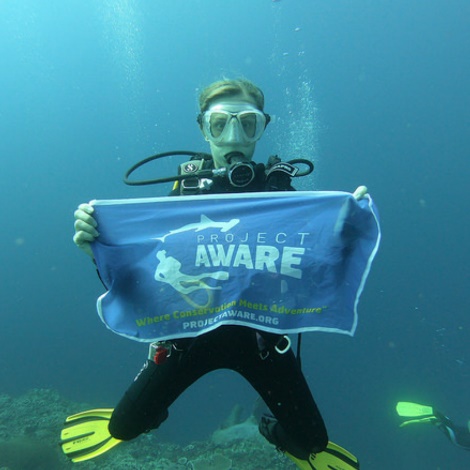 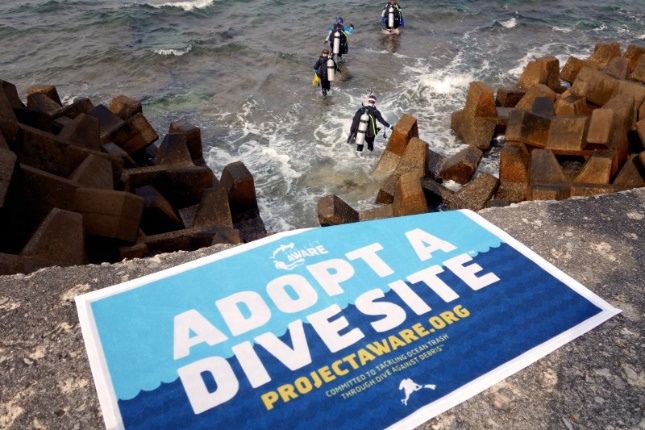 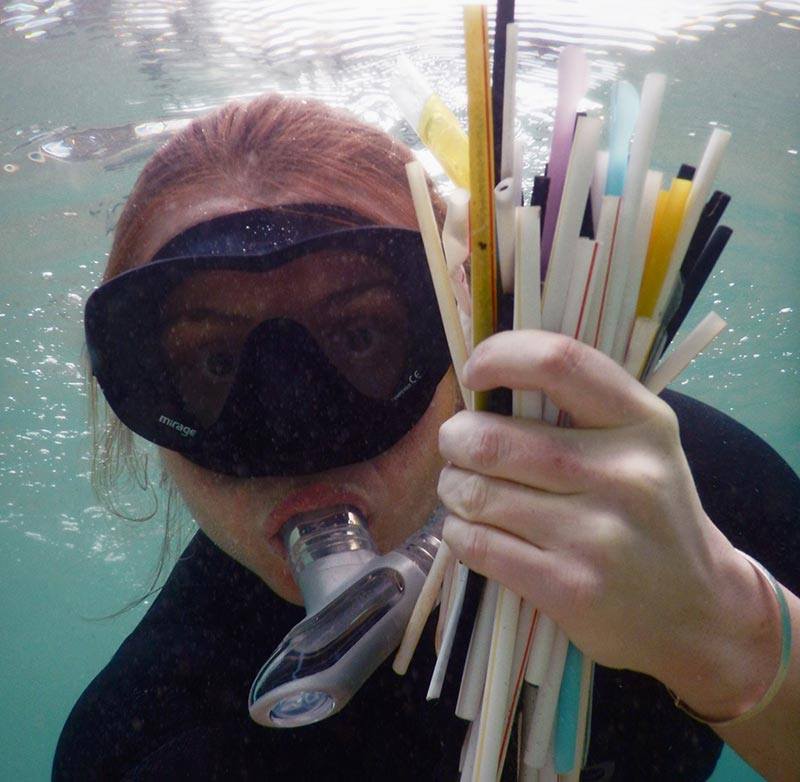 Workshop Tome uma atitudeSeja um exemplo
Identifique três atitudes que você pode tomar para tonar-se um exemplo melhor para o planeta, estando com nadadeiras ou sem elas.
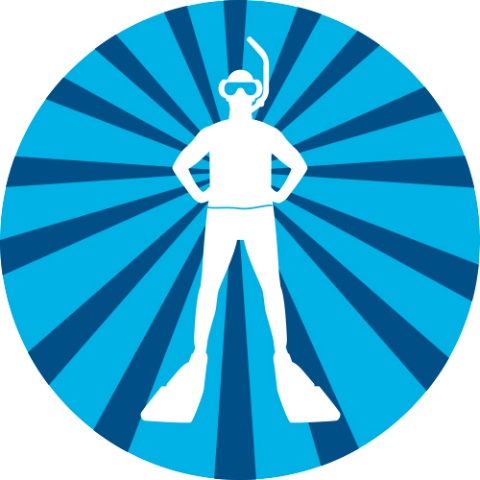 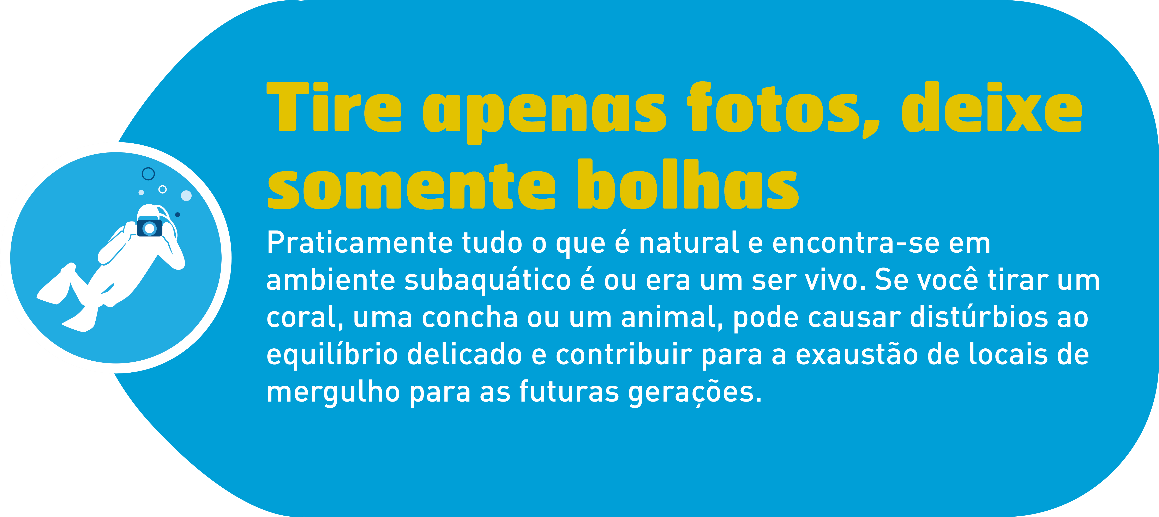 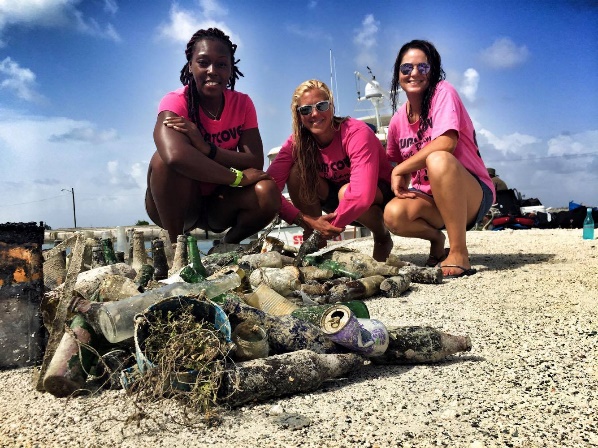 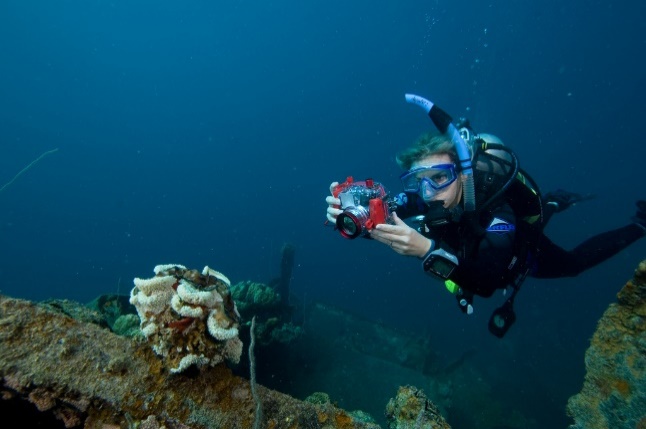 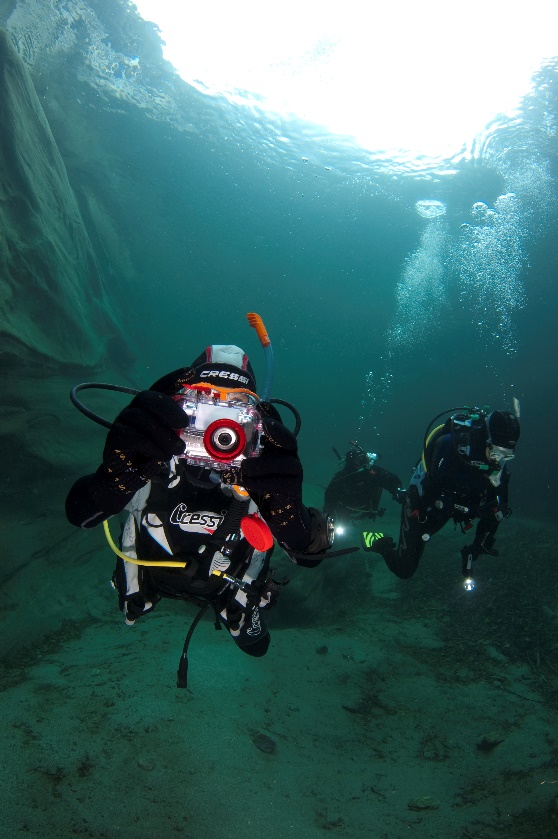 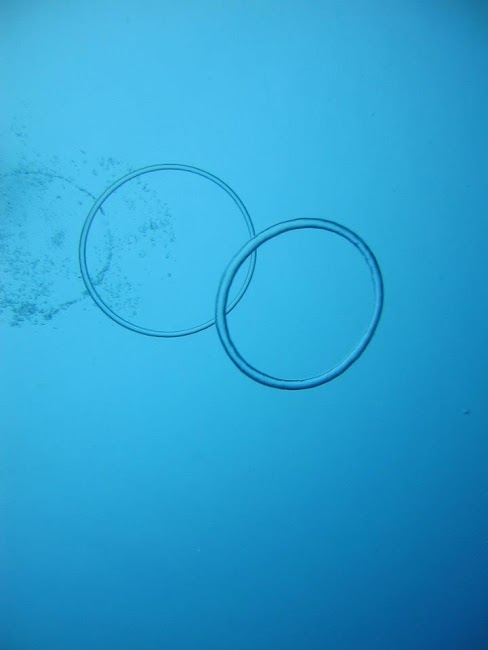 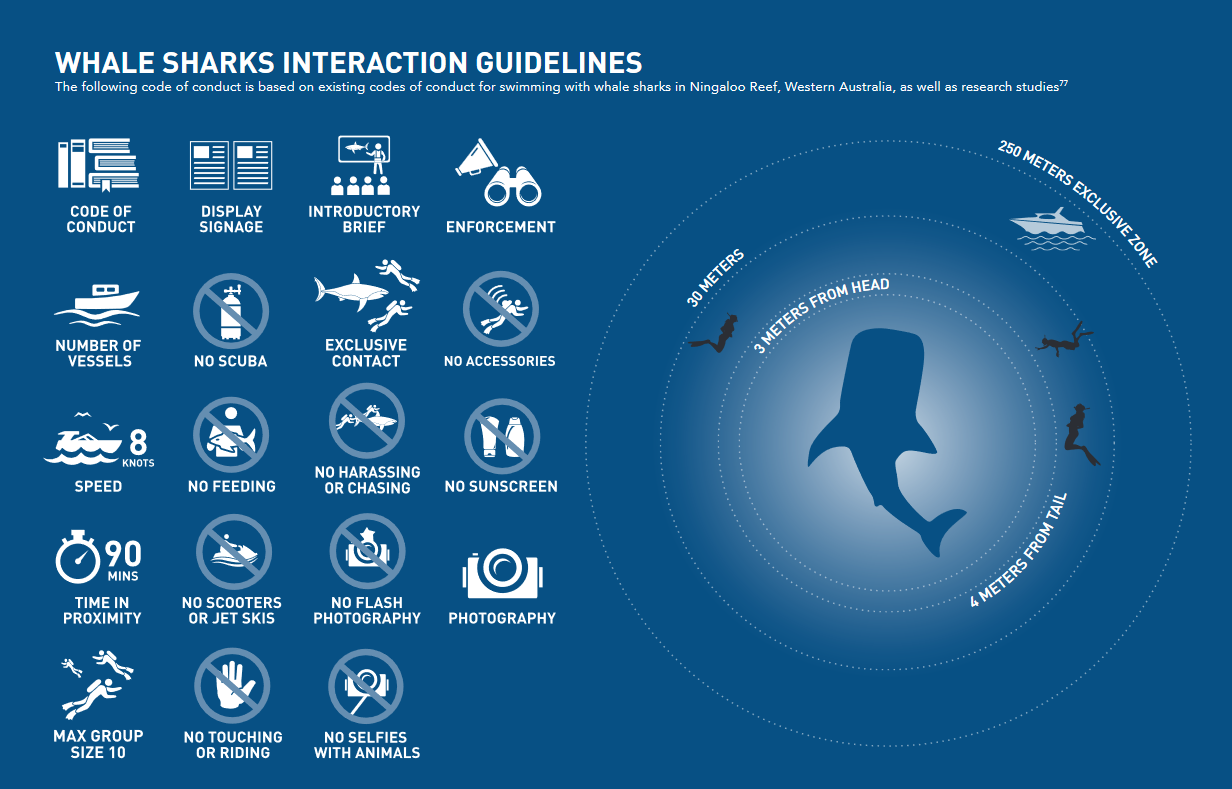 Workshop Tome uma atitudeTire apenas fotos, deixe somente bolhas
Como as fotos podem ser usadas para aumentar a conscientização nas redes sociais? Identifique uma preocupação ambiental na sua região que seria beneficiada com isso.
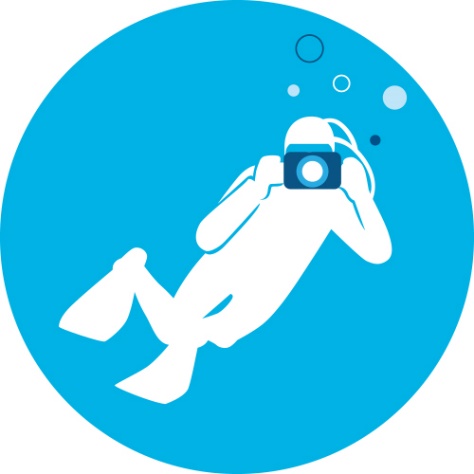 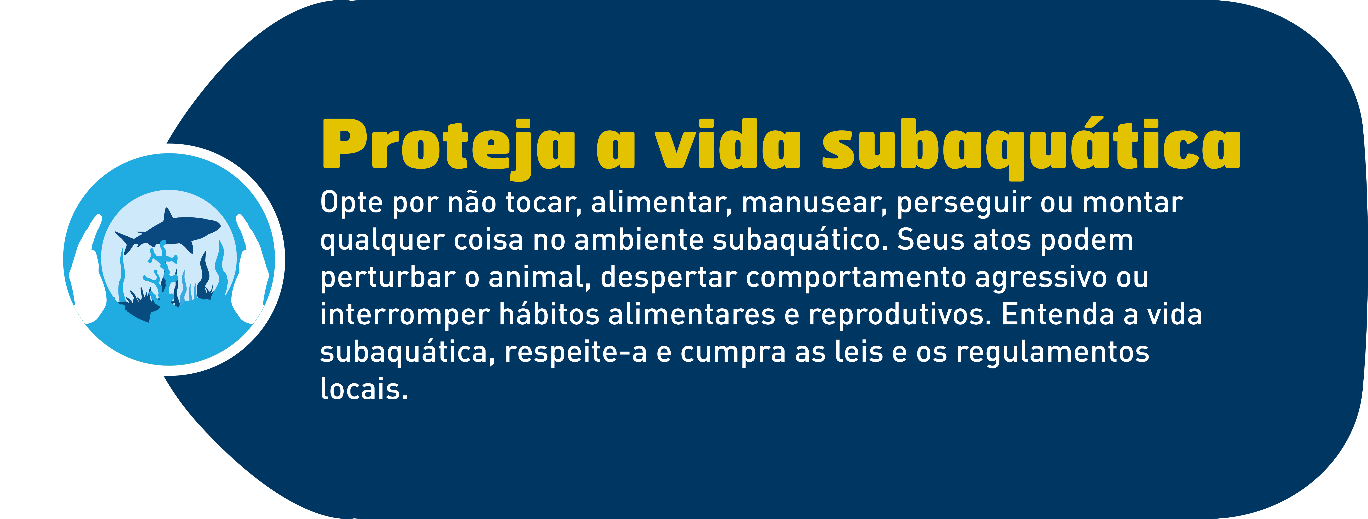 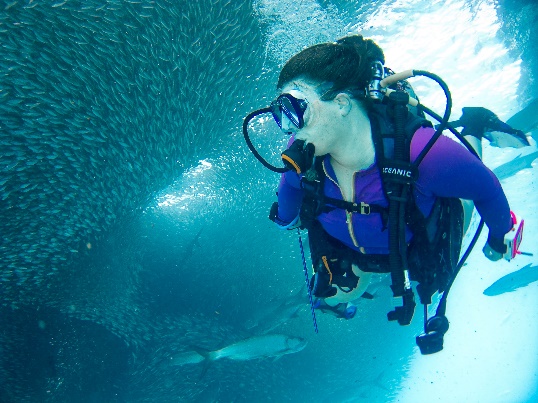 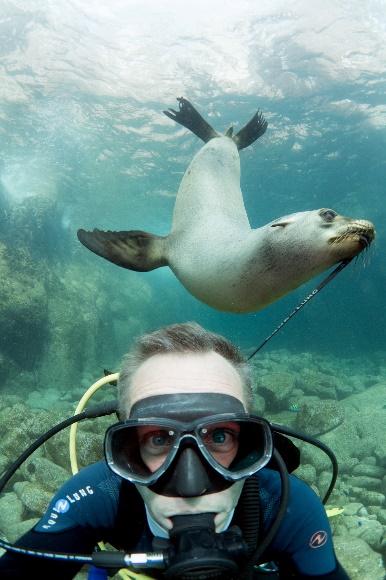 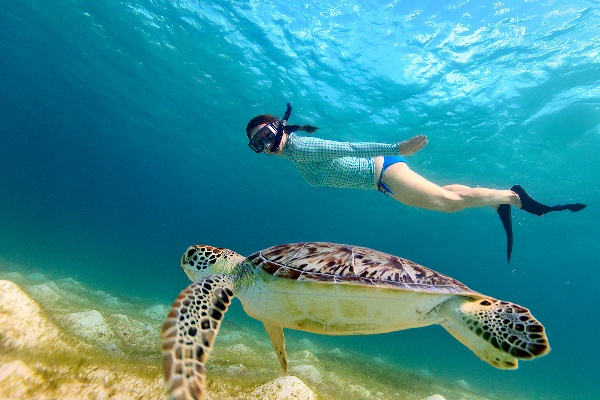 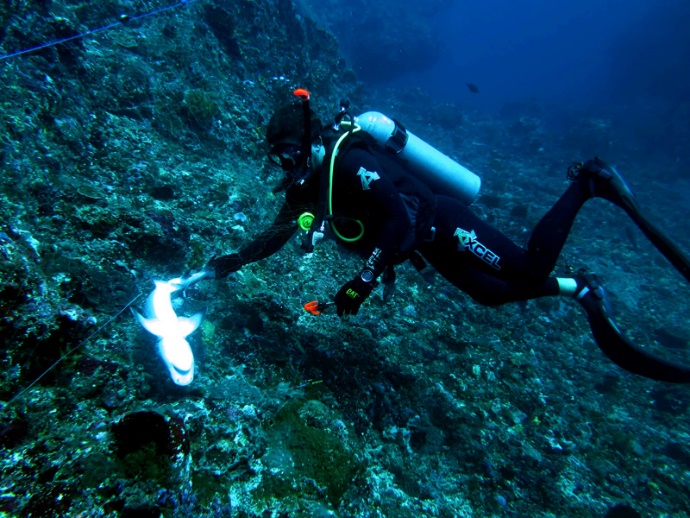 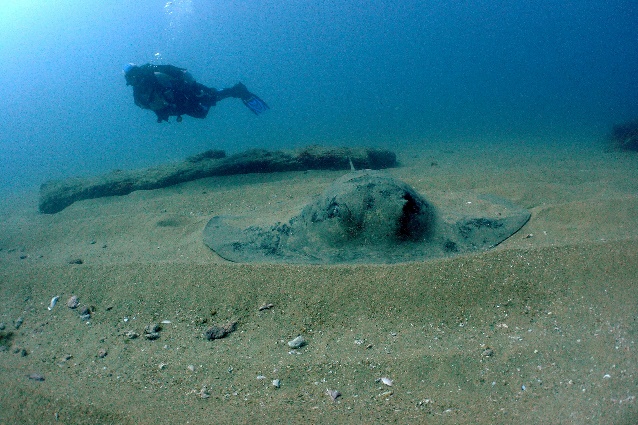 Workshop Tome uma atitudeProteja a vida subaquática
Que interações com animais marinhos você já presenciou? Identifique experiências prévias na interação com animais marinhos, tanto positivas quanto negativas, e descreva formas para estimular o comportamento apropriado.
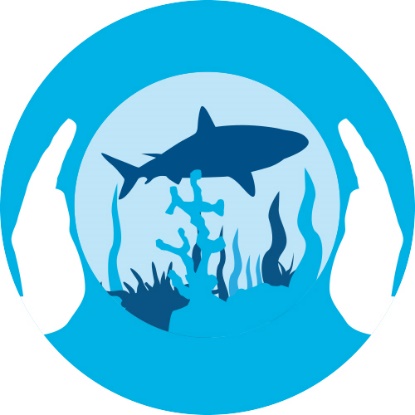 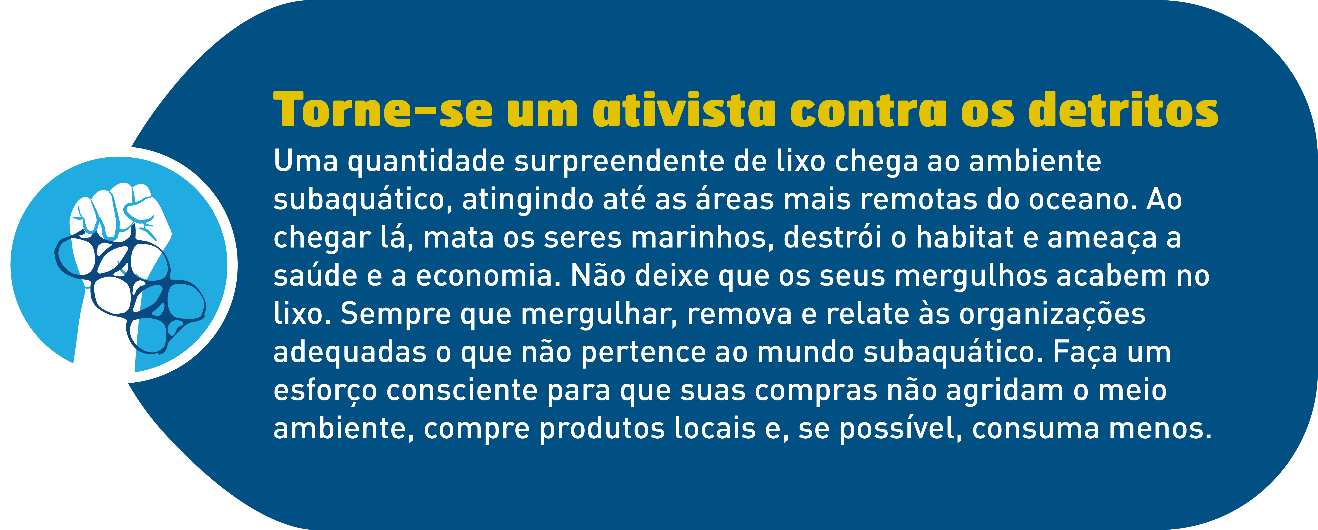 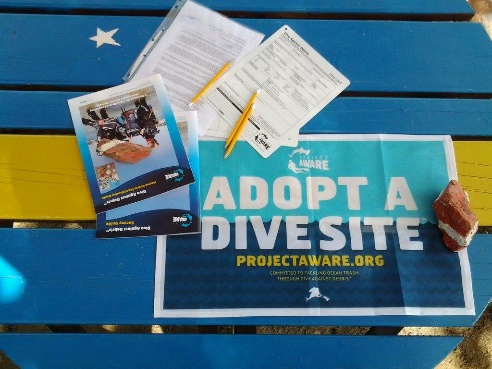 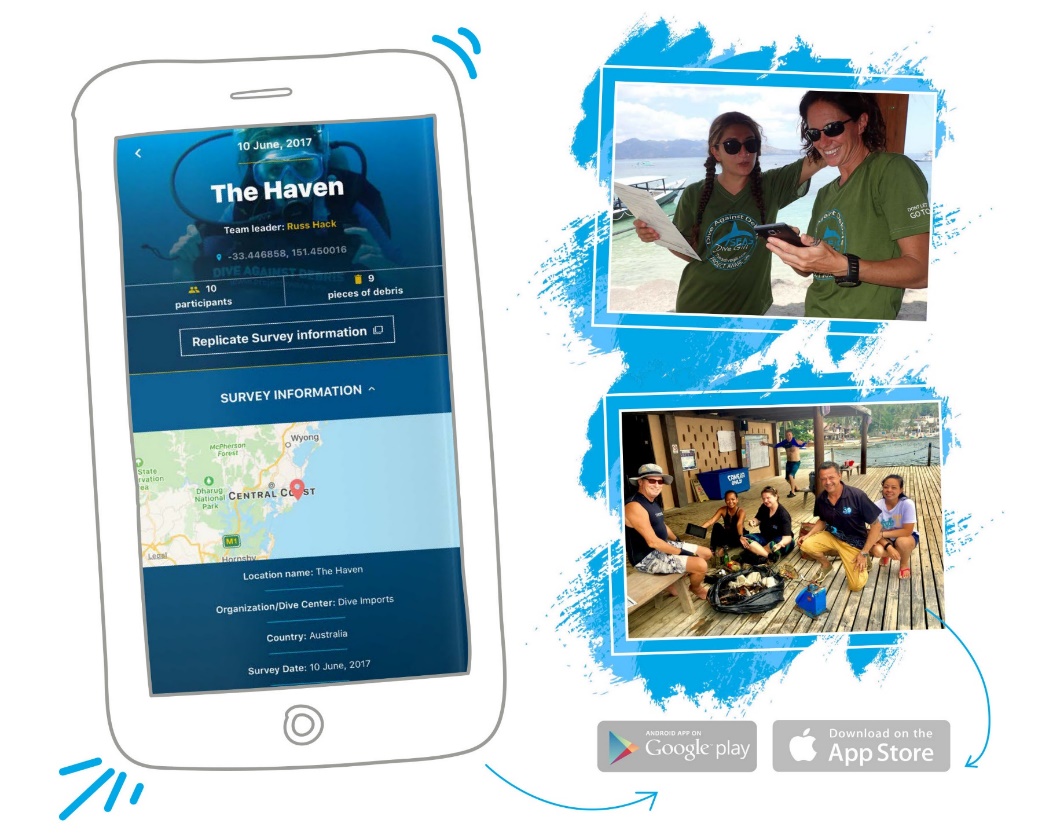 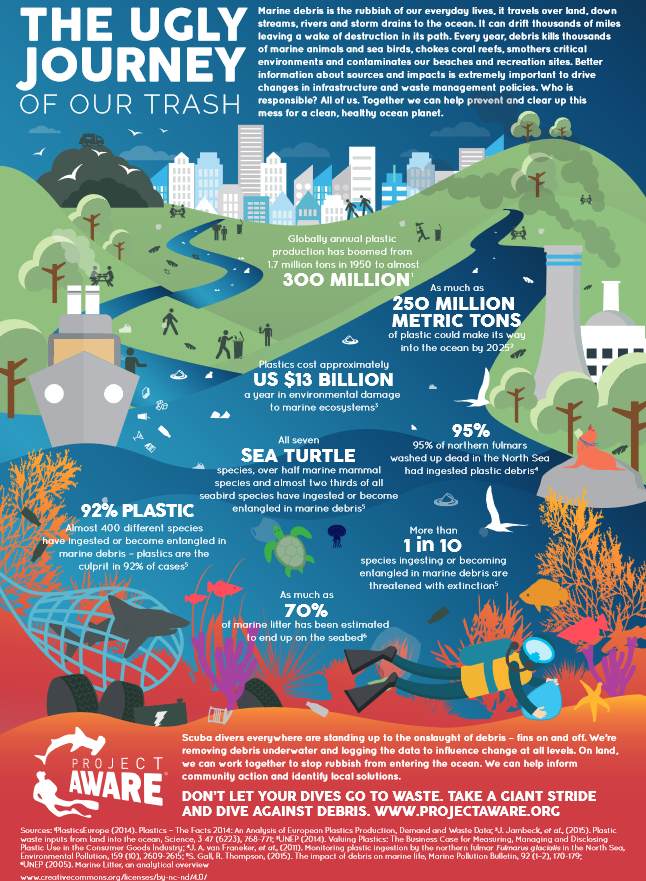 The Ugly Journey of Our Trash
[Speaker Notes: O vídeo também pode ser reproduzido em https://youtu.be/g_HbR1Ugv08]
Workshop Tome uma atitudeTorne-se um ativista contra detritos
O que você pode fazer para reduzir detritos marinhos em ambientes subaquáticos?
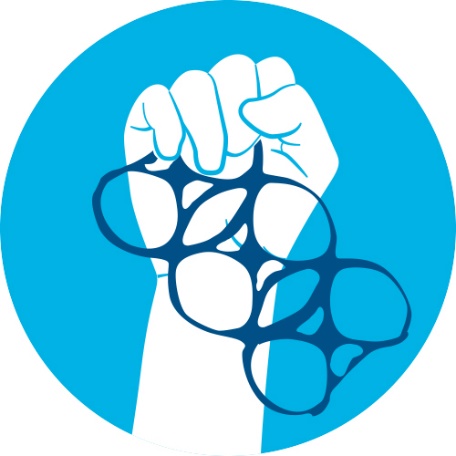 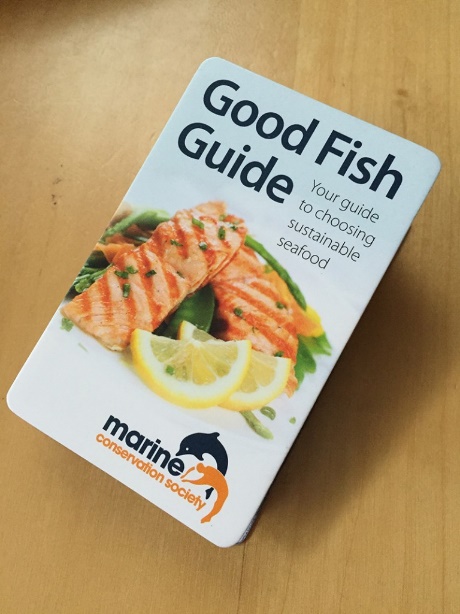 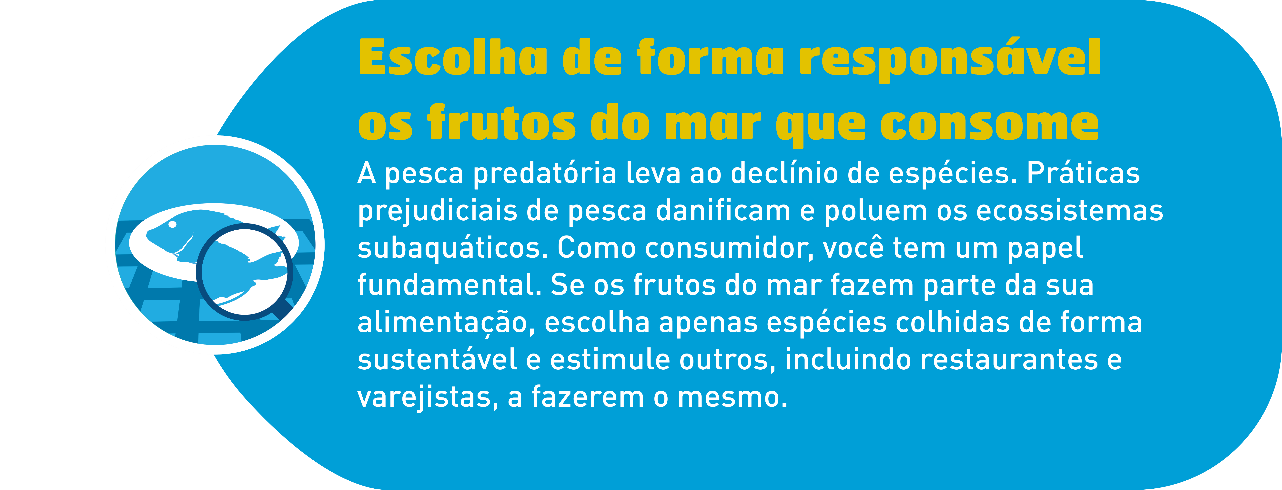 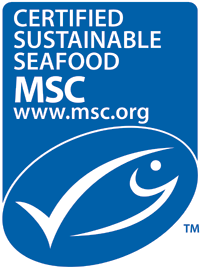 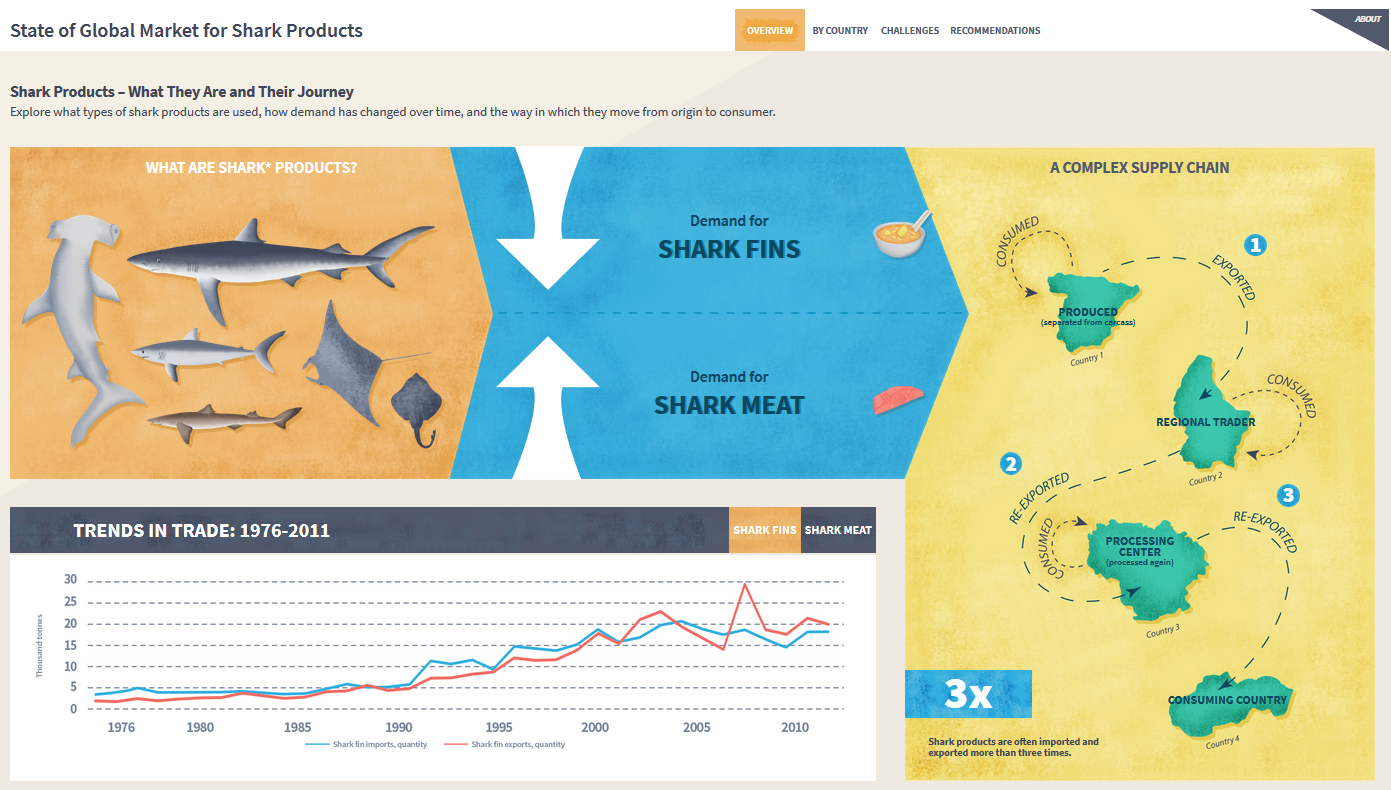 Infográfico State of the Global Market for Shark Products
Workshop Tome uma atitudeEscolha de forma responsável 
os frutos do mar que consome
Onde pode descobrir quais são os peixes sustentáveis no seu mercado local?
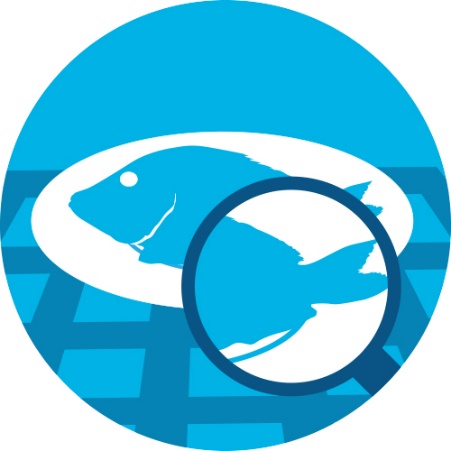 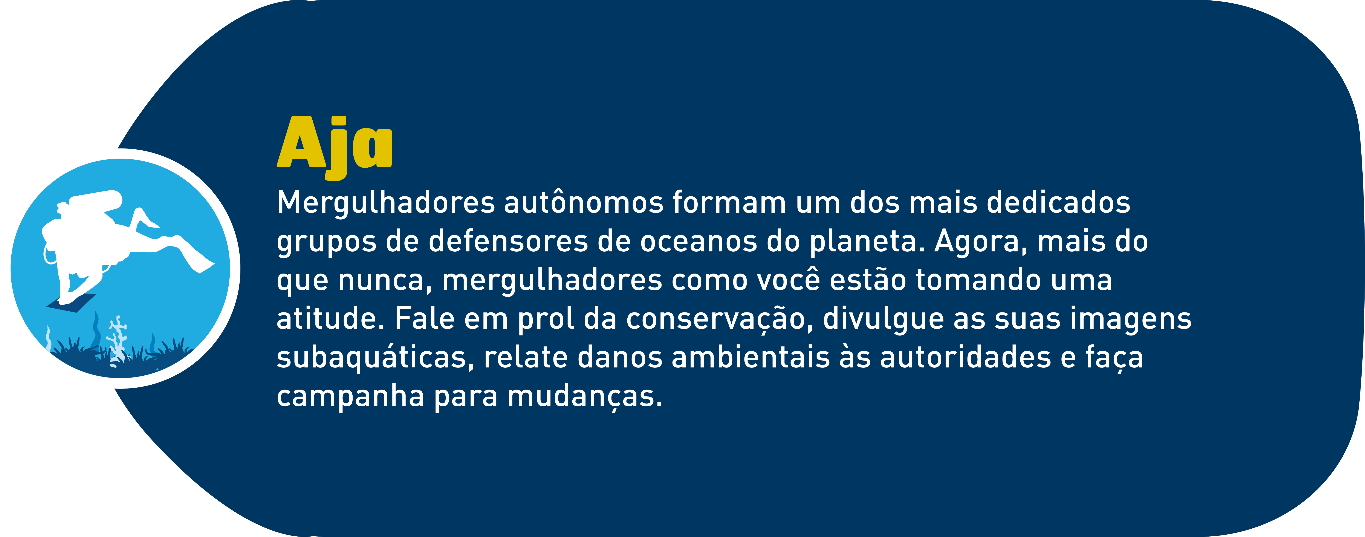 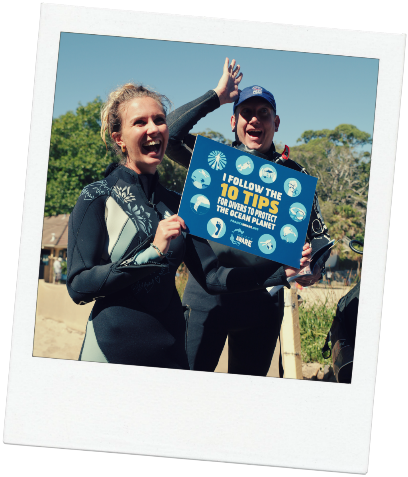 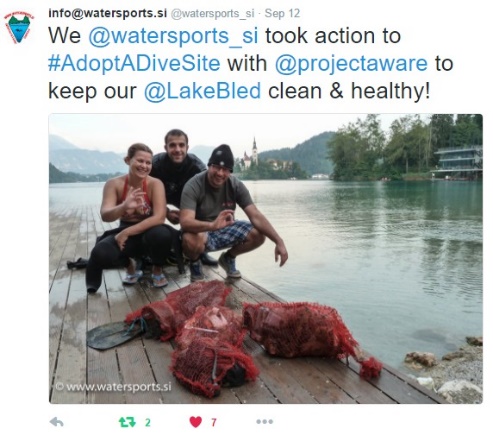 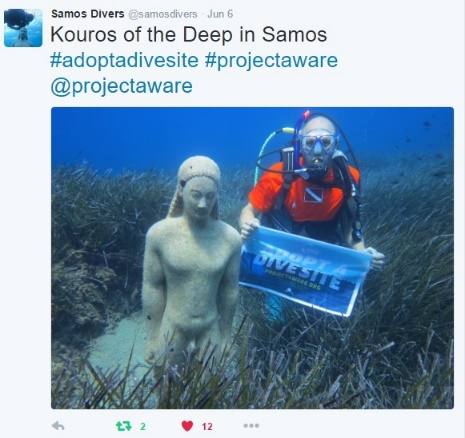 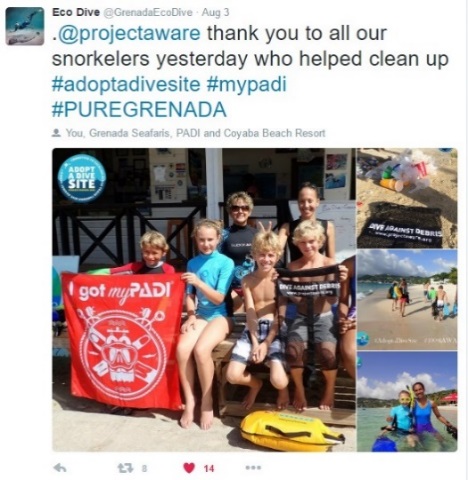 #ProjectAWARE	#AWAREImpact	#10Tips4Divers              #DiveAgainstDebris	     #AdoptADiveSite
Workshop Tome uma atitudeAja
O que os mergulhadores autônomos, mergulhadores em apneia e praticantes de snorkel fazem para causar impacto?
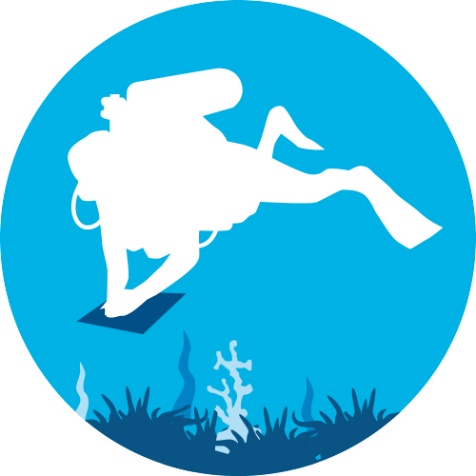 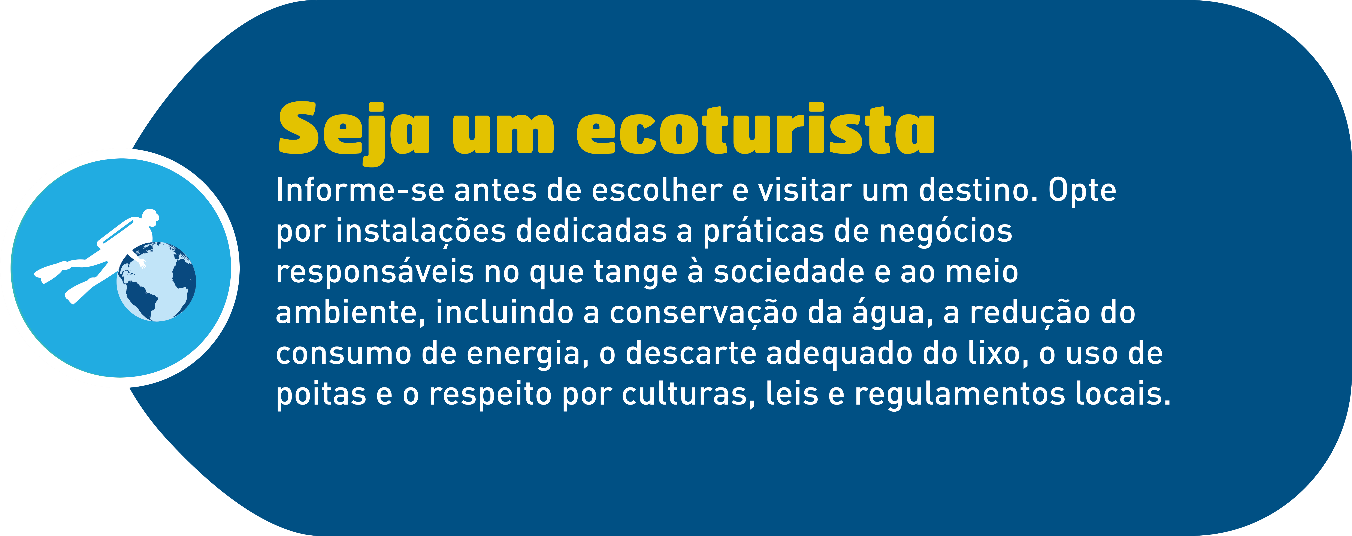 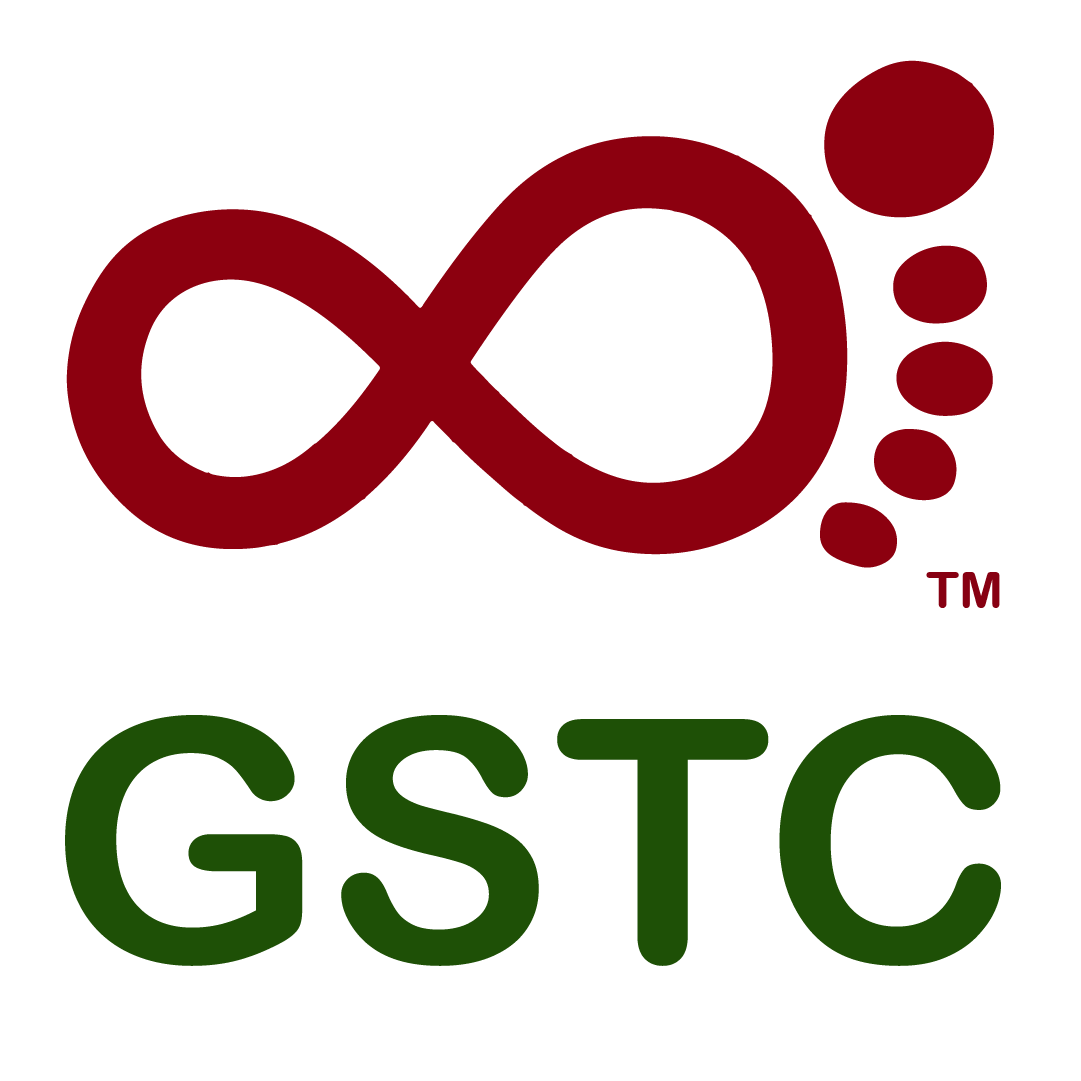 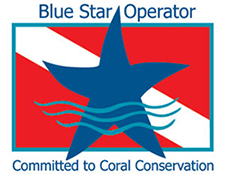 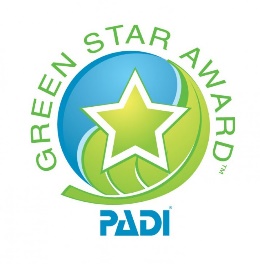 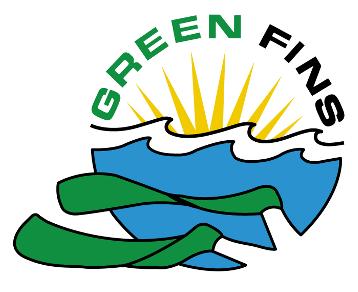 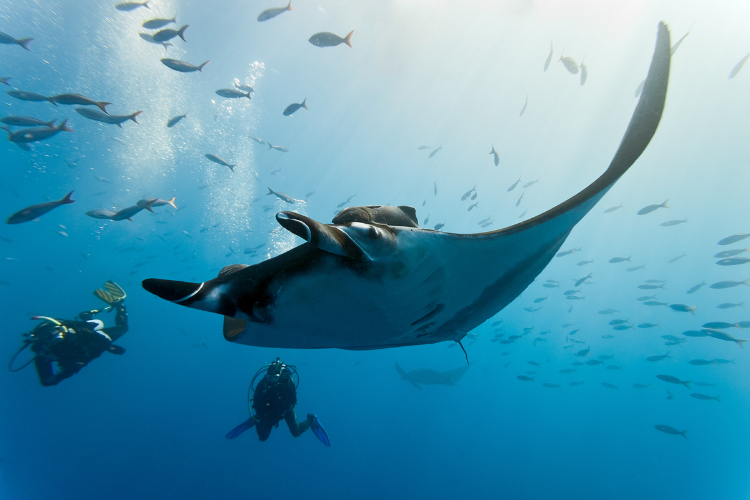 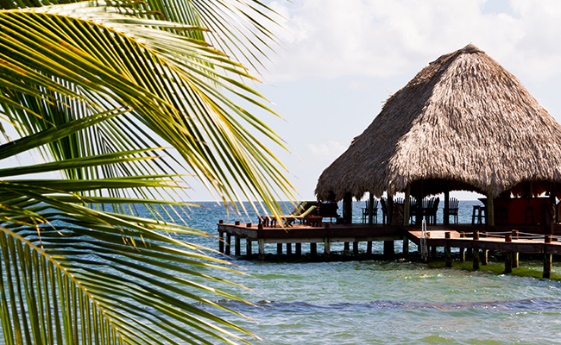 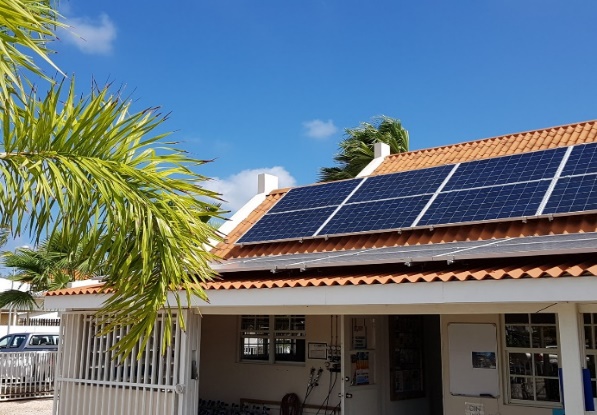 © vipdiving
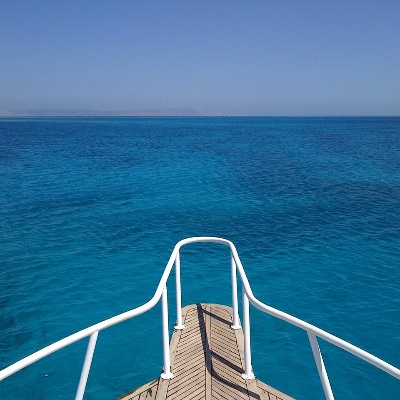 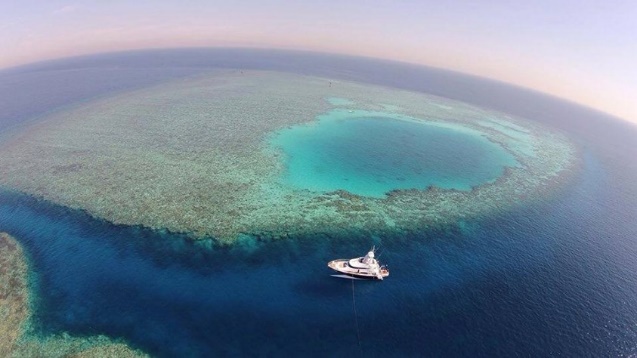 Workshop Tome uma atitudeSeja um ecoturista
Como você pode pesquisar destinos para férias ecológicas?
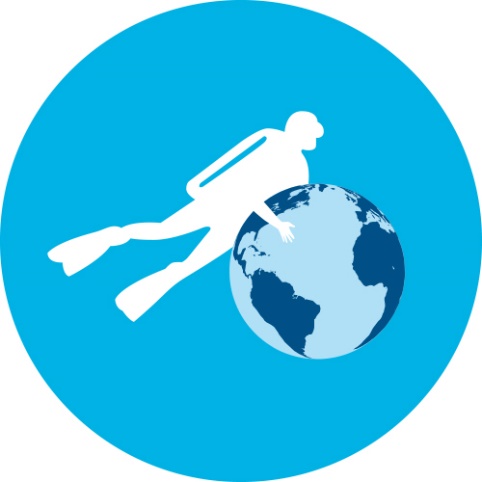 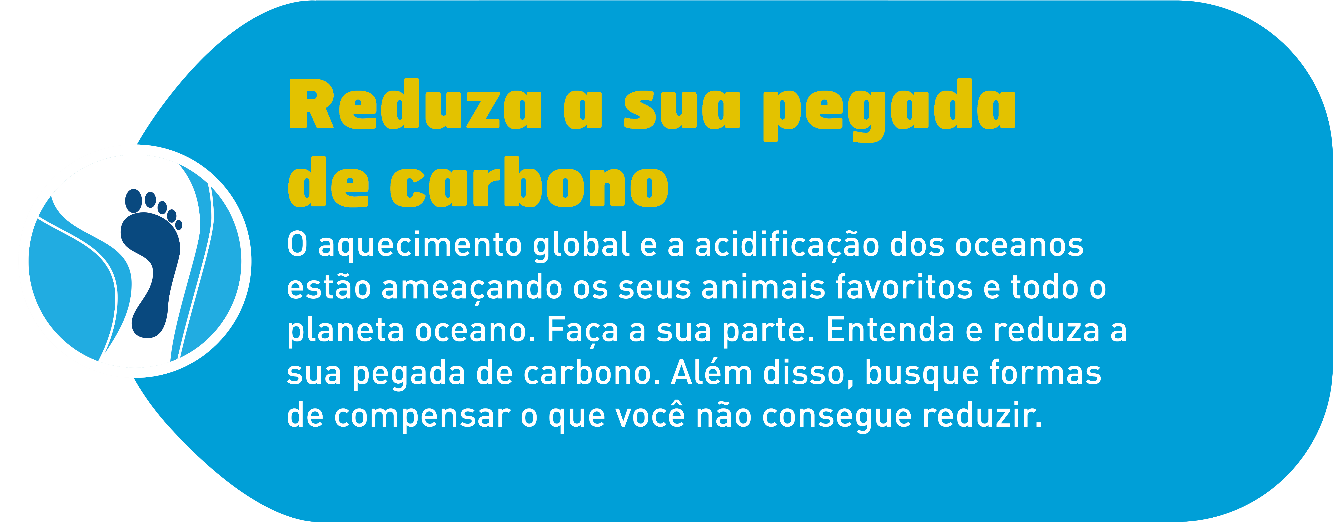 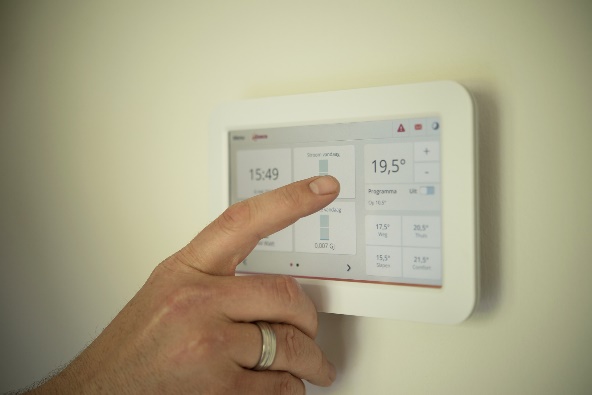 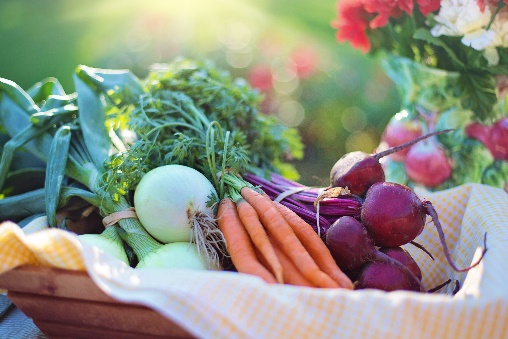 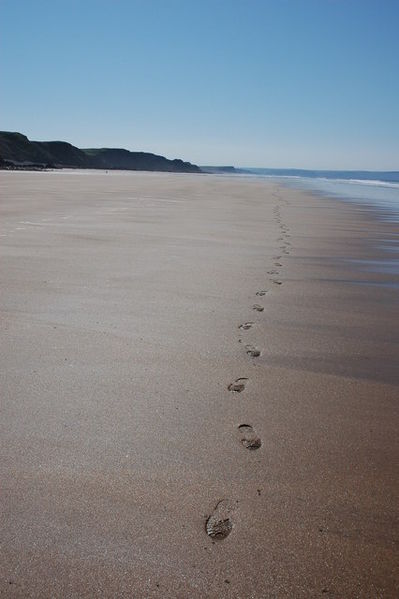 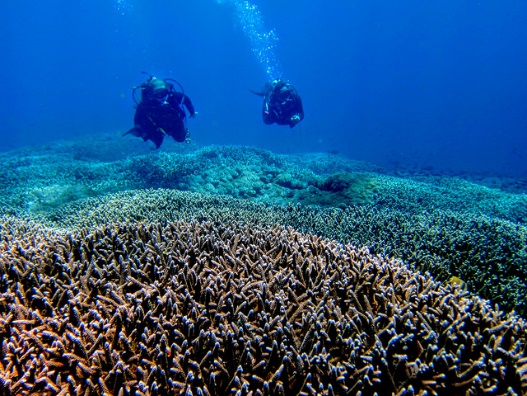 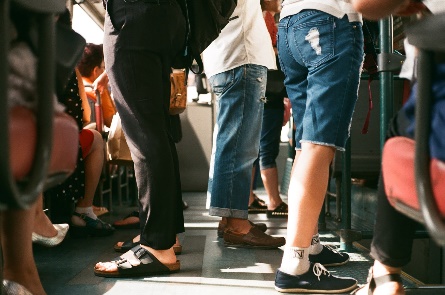 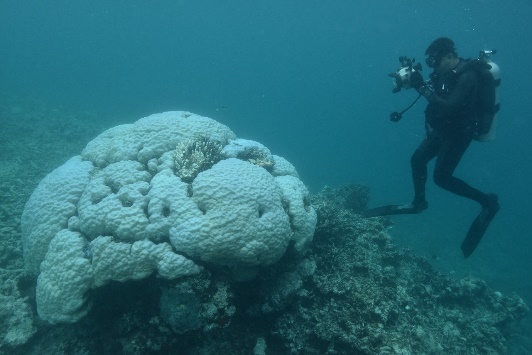 Workshop Tome uma atitudeReduza a sua pegada de carbono
O que você pode fazer para reduzir a sua pegada de carbono nos próximos seis meses?
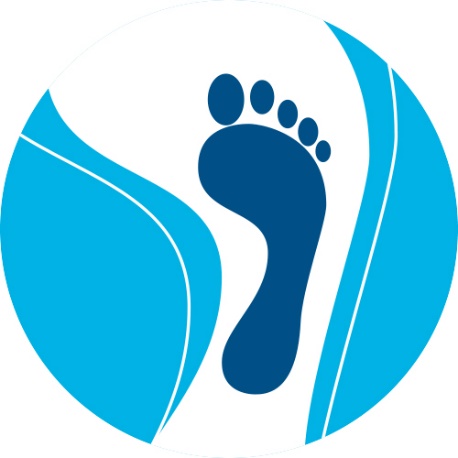 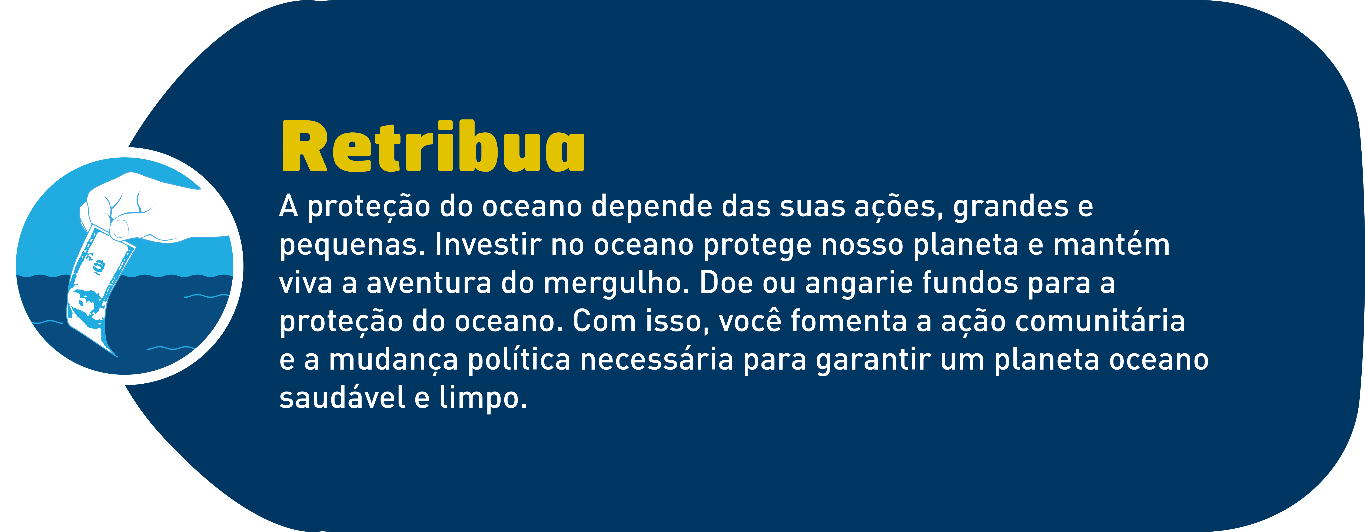 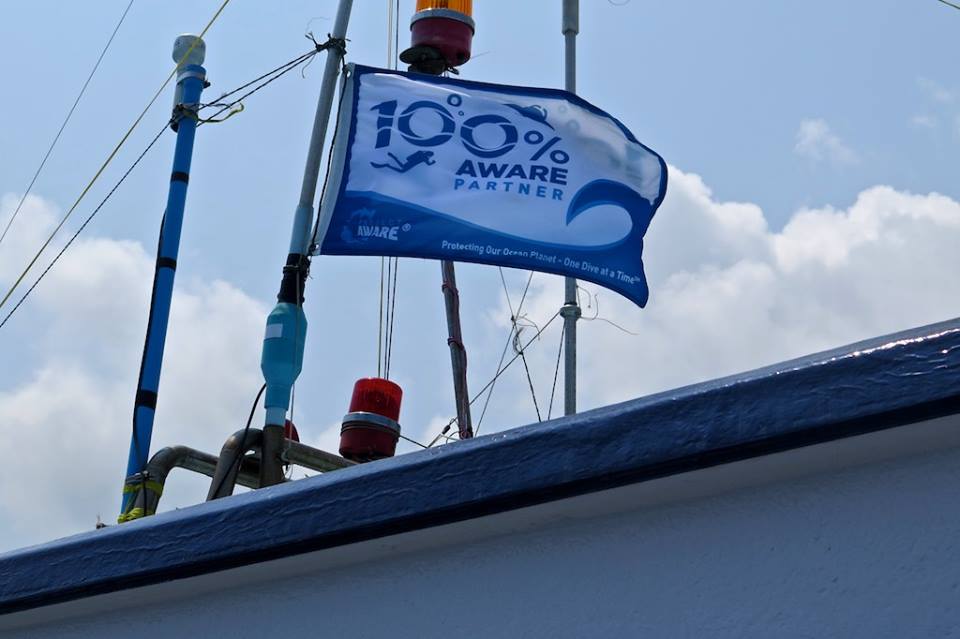 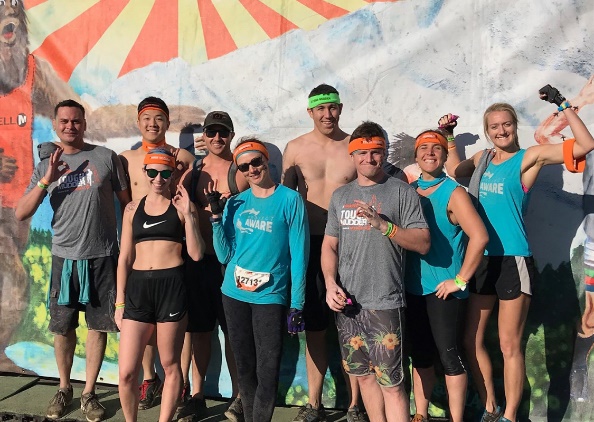 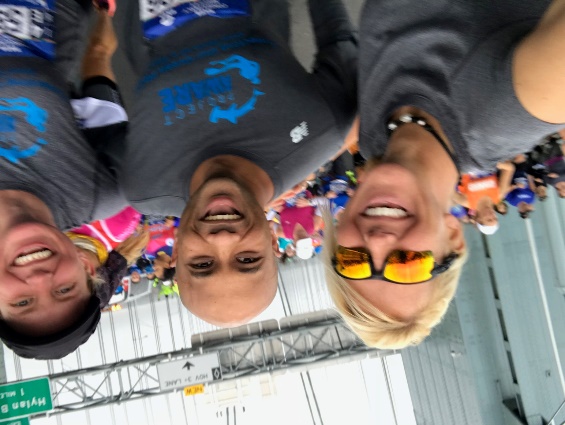 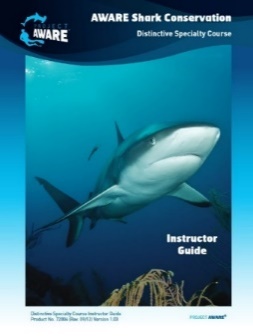 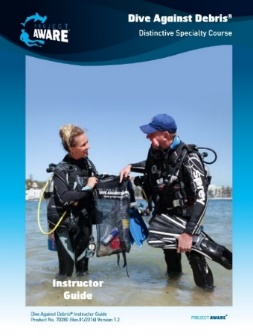 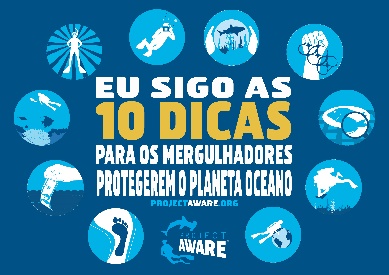 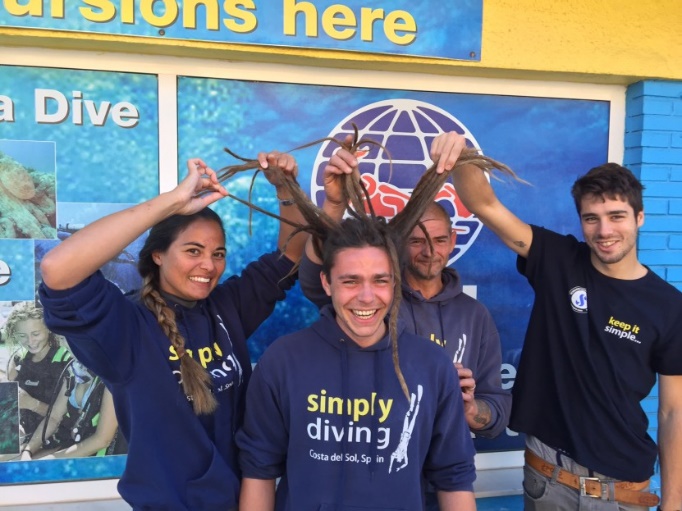 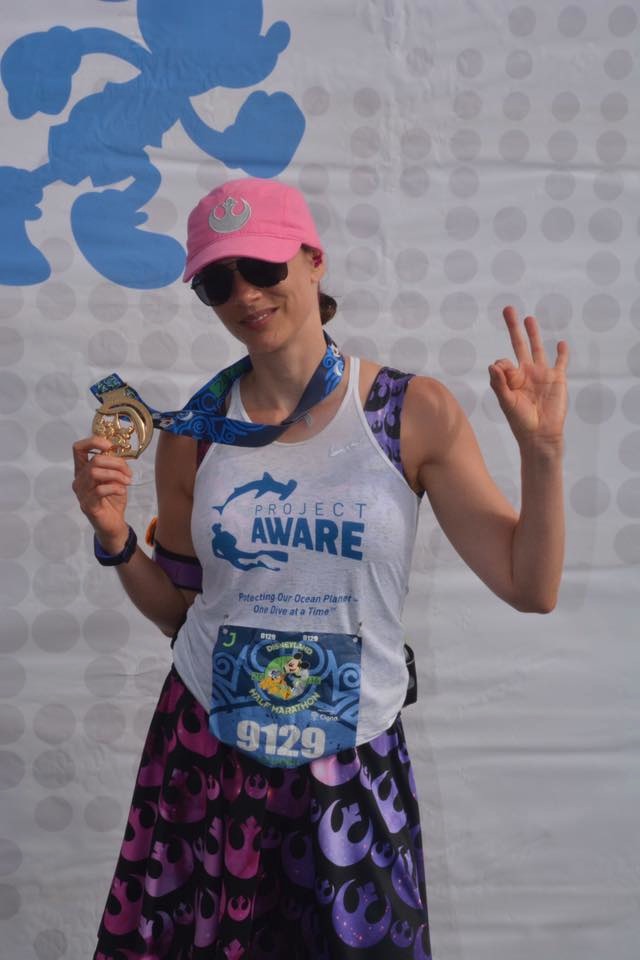 Workshop Tome uma atitudeRetribua
Como você pode se comprometer a participar do movimento para conservação dos oceanos?
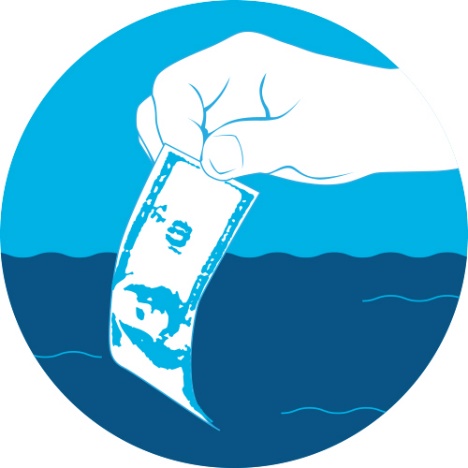 Revisão de conhecimento da especialidade Project AWARE
A Revisão de conhecimento da especialidade Project AWARE é o seu plano de ação para comprometer-se com a mudança. 

Considere as discussões nos workshops Tome uma atitude e crie o seu próprio plano de ação, com compromissos e atitudes pessoais para que você ajude o meio ambiente.
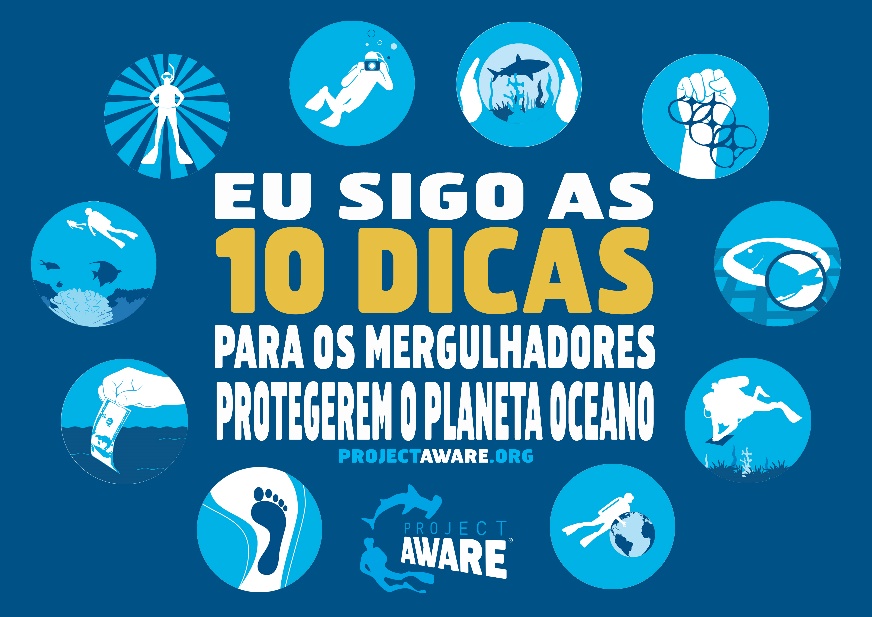 Fique atento...
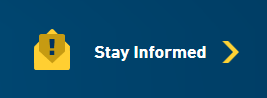 Siga o Project AWARE nas redes sociais
Facebook: @ProjectAWAREFoundation
Instagram: @projectaware
Twitter: @projectaware
Mantenha-se informado e cadastre-se para receber por e-mail novidades do Project AWARE
Use a seguinte hashtag nas redes sociais:
#ProjectAWARE
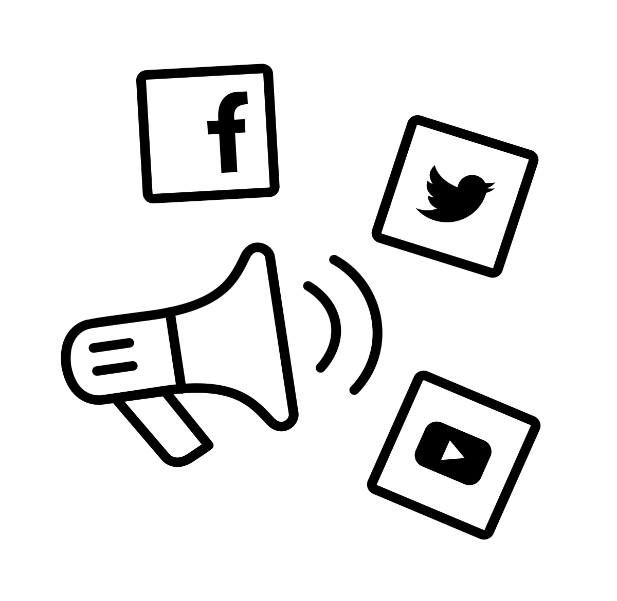 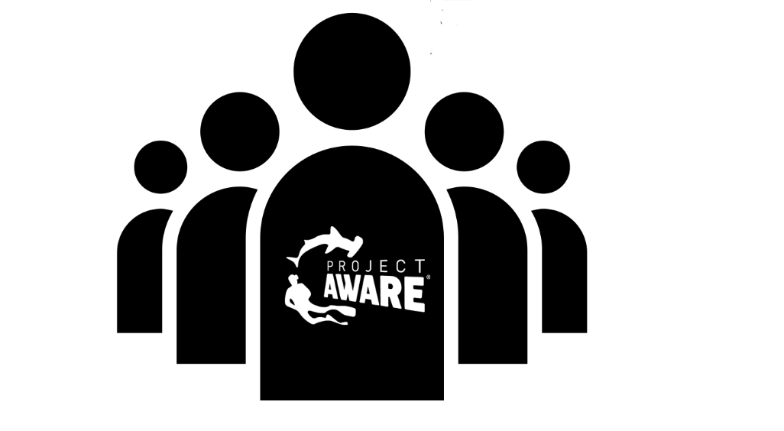 Certificação de especialidade Project AWARE
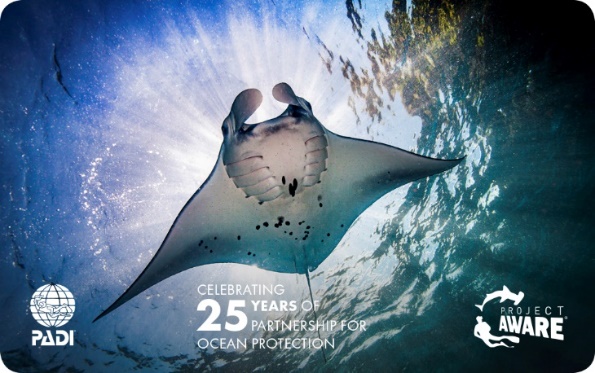 Certificação:Não se esqueça de optar por fazer uma doação para receber a versão Project AWARE do cartão de certificação da PADI para esta especialidade Project AWARE
Outros cursos do Project AWARE:Qual é o seu próximo curso sobre conservação? Você pode escolher as especialidades Dive Against Debris®, AWARE Shark Conservation, Coral Reef Conservation e muitas outras.
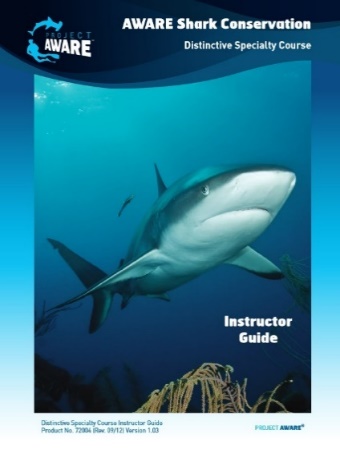 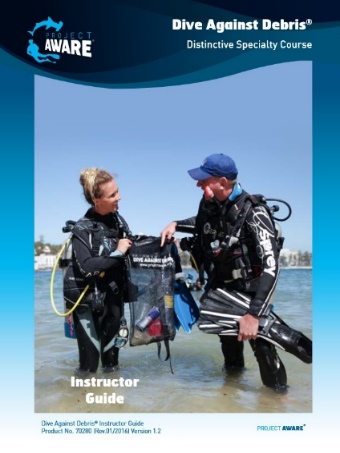 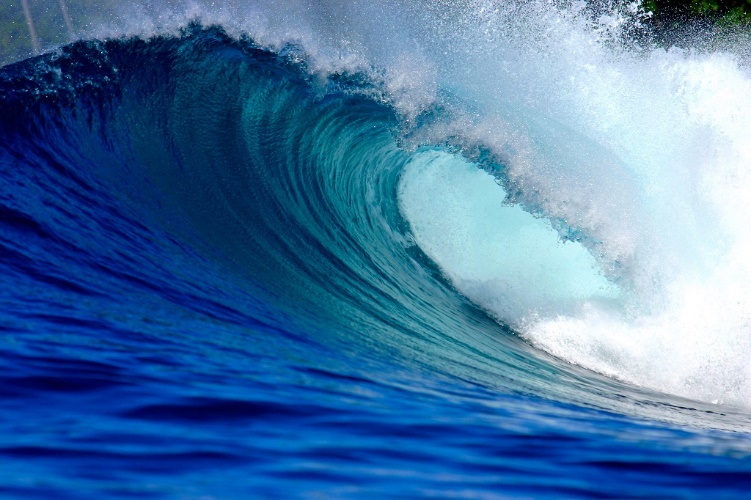 Nós discutimos
10 dicas para mergulhadores: Da conscientização à ação >> Workshops Tome uma atitude
Project AWARE e sua missão
Introdução e metas do curso
Revisão de conhecimento
Fique atento
Certificação